Discussion Questions
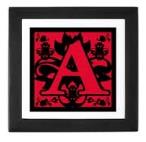 Within your group, discuss the following – have a recorder take notes for discussion time.
What is a “scandal”? Has this meaning changed since Puritan times? 
Do you think the definition of sin has changed since Puritan times? 
Do you think Hester would have been punished as severely had she been a man? How about today?
How are sins treated today? Do sinners suffer the same consequences as Hester?
What is the difference between the society Hester lived in to the one we live in now?
What does the movie tell us about human nature?
[Speaker Notes: MENTION “Appearing to be true” = ostensible]
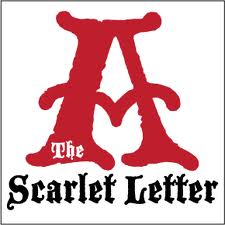 Your Text Here
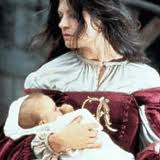 Scandal Project
INSTRUCTIONS:
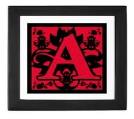 Research individual’s in society (past to present) that sinned and have been involved in a scandal like Hester. Create a list of about 5. Be ORIGINAL!
I have added a list of some possible scandalous people on my teacher page…go find it!!!
You will choose only one subject for the scandal project. 
Research information for your chosen individual and print it out. 
Read it, highlight the most important parts and put everything in your own words (avoid plagiarism). 
The three paragraphs will consist of…
Brief biography of the individual
Sin or scandal in which he/she was involved
How their situation relates to Hester Prynne’s 
Assign your character a scarlet letter of their own that relates to the sin they committed.
FORMAT:
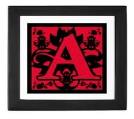 Paragraphs will be in font size 12 – 14, double-spaced, and in Comic Sans. 
Project must have a MLA heading. 
Your title will be Scandal Project.
You must provide a big picture of your subject             IN COLOR. You may print it or color it yourself.
Their name must be written creatively, in a big font under their picture. 
The Scarlet Letter assigned to them must be in a big font size, in RED. The word the letter represents should also be explained right underneath the letter as in “A for Adultery.”
DECORATE IT NICELY and using whatever choice material you wish.
Grading:
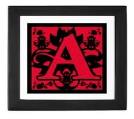 You will be graded on whether or not you…
FOLLOWED FORMAT
Font, font size, heading, name(s)…all directions explained in class.
CONTENT AND GRAMMAR
Biography, Scandal explanation, relation to Hester, Scarlet Letter assigned.
RELATION TO SCARLET LETTER
Similarities & differences to Hester’s situation.
DECORATION
Picture, Subject’s name, Letter and what it signifies.